Titulo do trabalho
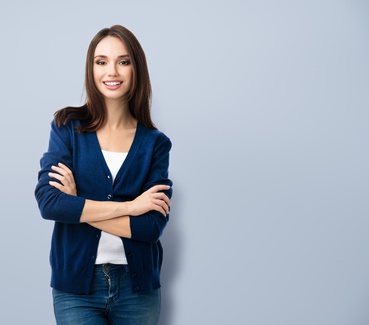 FORMAÇAO
2012 –  GRAU – UNIVERSIDADE Lorem ipsum dolor sit amet, consectetur adipiscing elit.

2012 – GRAU – UNIVERSIDADE 
Lorem ipsum dolor sit amet, consectetur adipiscing elit.
2012 –  GRAU – UNIVERSIDADE Lorem ipsum dolor sit amet, consectetur adipiscing elit.

2012 – GRAU – UNIVERSIDADE 
Lorem ipsum dolor sit amet, consectetur adipiscing elit.
Vanessa
TOPANSIA
EXPERIÊNCIA PROFISSIONAL 
2011 - 2012 | CARGO EXERCIDO
Lorem ipsum dolor sit amet, consectetur adipiscing elit. Morbi tristique 
sapien nec nulla rutrum imperdiet. Nullam faucibus augue id velit luctus maximus. Interdum et malesuada fames ac ante ipsum primis in faucibus. Etiam bibendum, ante nec luctus posuere, odio enim semper tortor.

2011 - 2012 | CARGO EXERCIDO
Lorem ipsum dolor sit amet, consectetur adipiscing elit. Morbi tristique 
sapien nec nulla rutrum imperdiet. Nullam faucibus augue id velit luctus maximus. Interdum et malesuada fames ac ante ipsum primis in faucibus. Etiam bibendum, ante nec luctus posuere, odio enim semper tortor.

2011 - 2012 | CARGO EXERCIDO
Lorem ipsum dolor sit amet, consectetur adipiscing elit. Morbi tristique 
sapien nec nulla rutrum imperdiet. Nullam faucibus augue id velit luctus maximus. Interdum et malesuada fames ac ante ipsum primis in faucibus. Etiam bibendum, ante nec luctus posuere, odio enim semper tortor.

2011 - 2012 | CARGO EXERCIDO
Lorem ipsum dolor sit amet, consectetur adipiscing elit. Morbi tristique 
sapien nec nulla rutrum imperdiet. Nullam faucibus augue id velit luctus maximus. Interdum et malesuada fames ac ante ipsum primis in faucibus. Etiam bibendum, ante nec luctus posuere, odio enim semper tortor.
CONTATO

Endereço
12 Street Name, Lisboa

Telefone000 111 333

Celular000 222 444

Emailname@mail.comWebhttp://www.facebook.com/VThttp://www.twitter.com/VT
OBJETIVO

Lorem ipsum dolor sit amet, consectetur adipiscing elit. Morbi tristique sapien nec nulla rutrum imperdiet. Nullam faucibus augue id velit luctus maximus. Interdum et malesuada fames ac ante ipsum primis in faucibus. Etiam bibendum, ante nec luctus posuere, odio enim semper tortor, id eleifend mi ante vitae ex. Sed molestie varius erat a aliquet.
QUALIFICAÇÕES
Photoshop CS

Contabilidade

Administração
Windows / MacOS
Liderança

Criatividade
IDIOMAS
Inglês
Francês